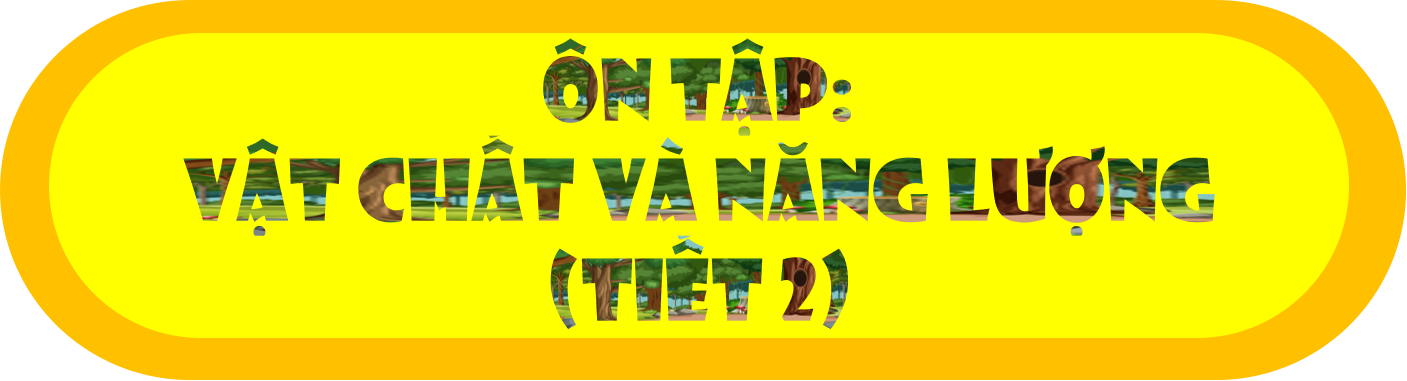 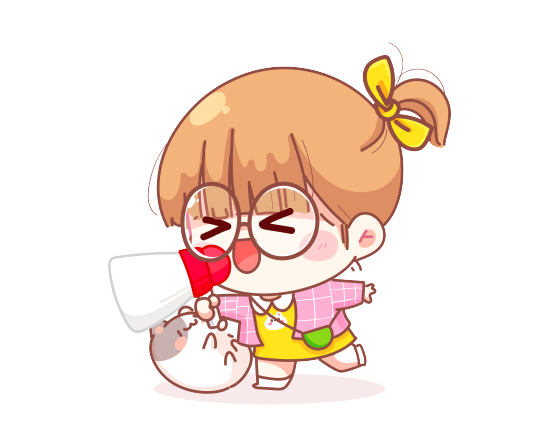 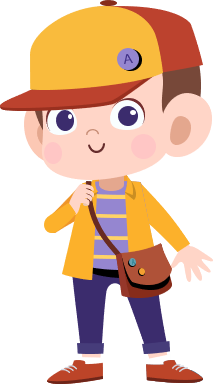 Na ơi, con mang phần quà sang nhà bác Tư giúp mẹ nhé!
Dạ được mẹ. 
Con sẽ đi ngay ạ.
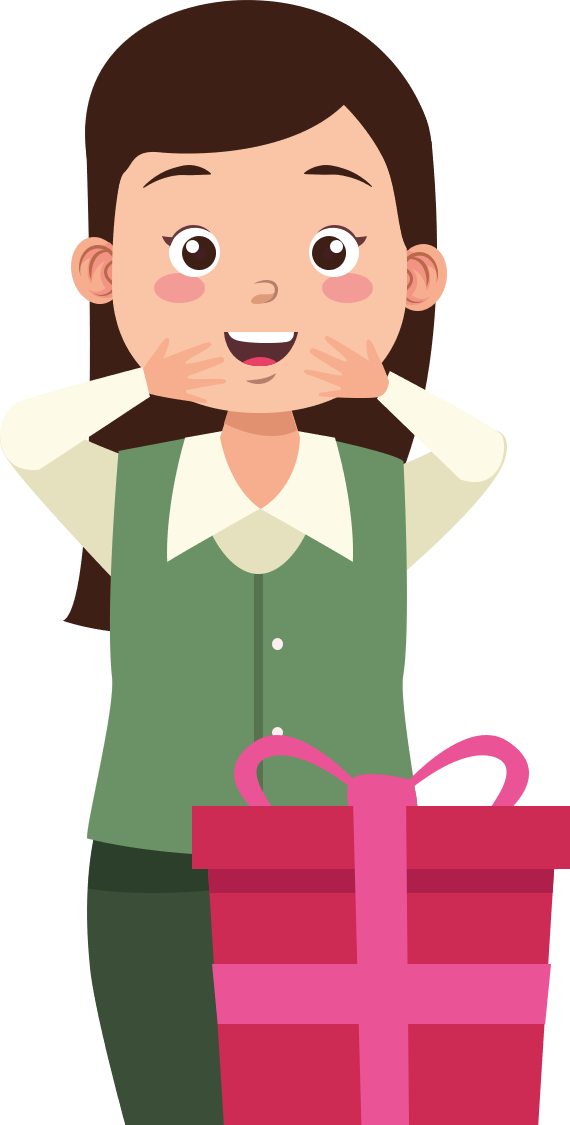 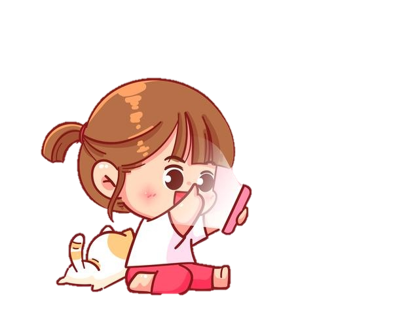 Xem lại thông tin
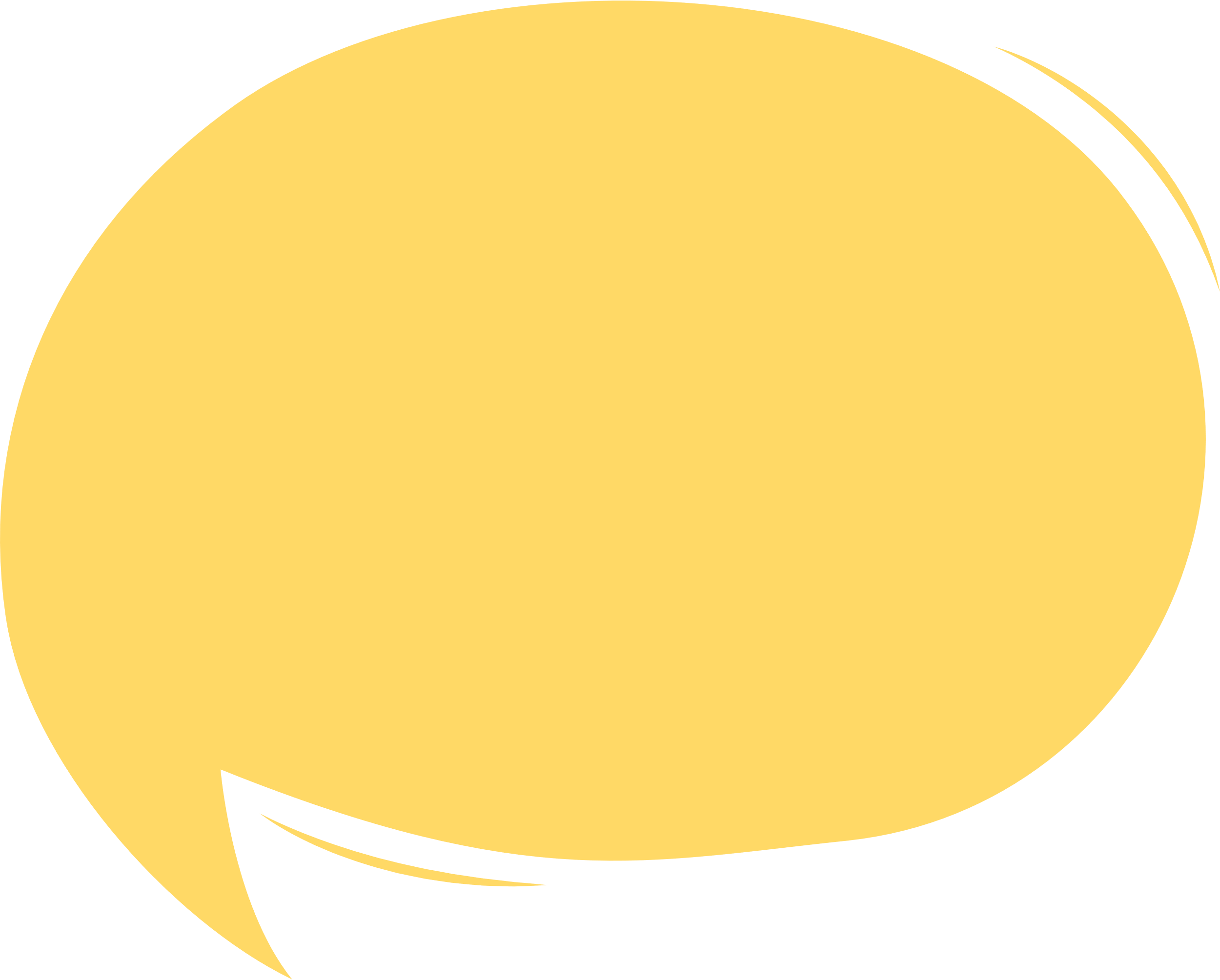 Để đến được nhà bác Tư,
 phải đi qua 3 ngã tư. 
Các bạn hãy cùng mình đi nhé!
Khám phá thành phố
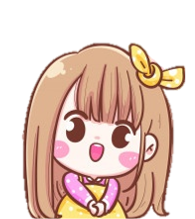 Nhà bác Tư
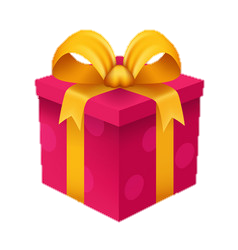 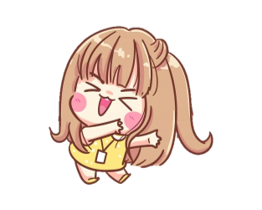 Yêu cầu cần đạt
Củng cố kiến thức 
Vật liệu và năng lượng.
Rèn kĩ năng tiết kiệm điện và giữ gìn vệ sinh môi trường.
Xem lại thông tin
Quan sát các hình sau và cho biết các phương tiện, máy móc lấy năng lượng từ đâu để hoạt động?
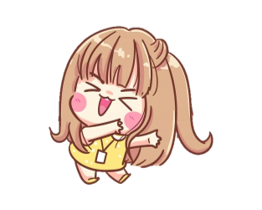 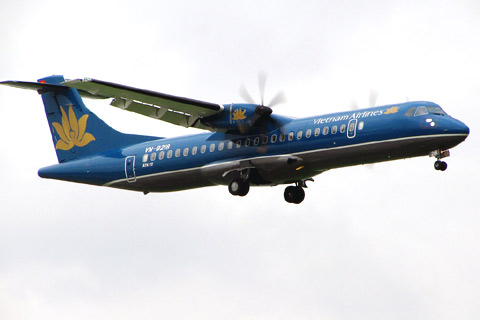 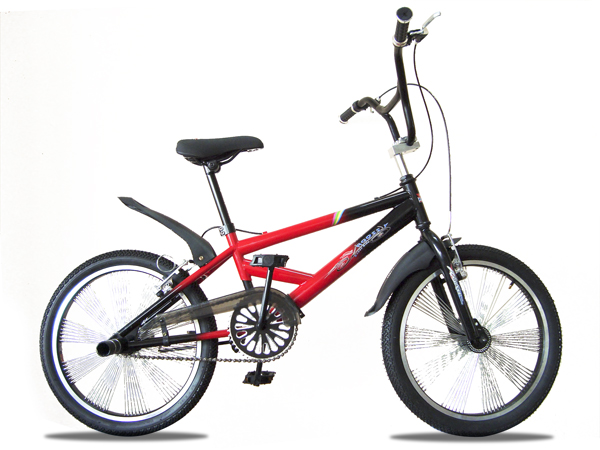 Máy bay
Xe đạp
Các phương tiện, máy móc sau đây lấy năng lượng từ đâu để hoạt động?
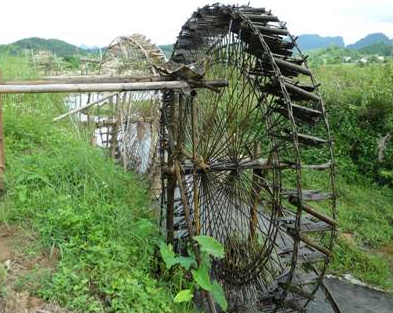 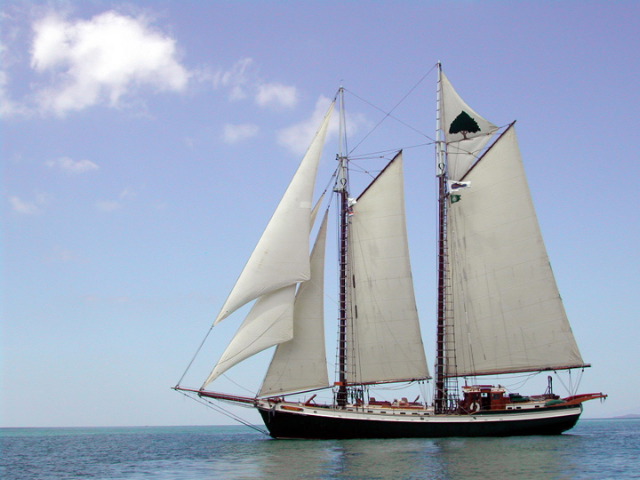 Thuyền buồm
Bánh xe nước
Các phương tiện, máy móc sau đây lấy năng lượng từ đâu để hoạt động?
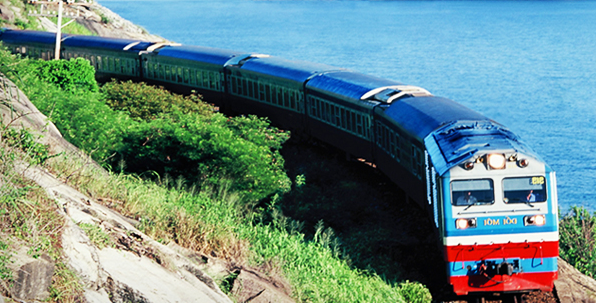 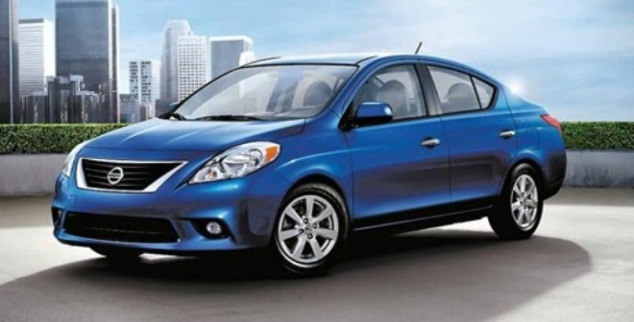 Xe hơi
Tàu hỏa
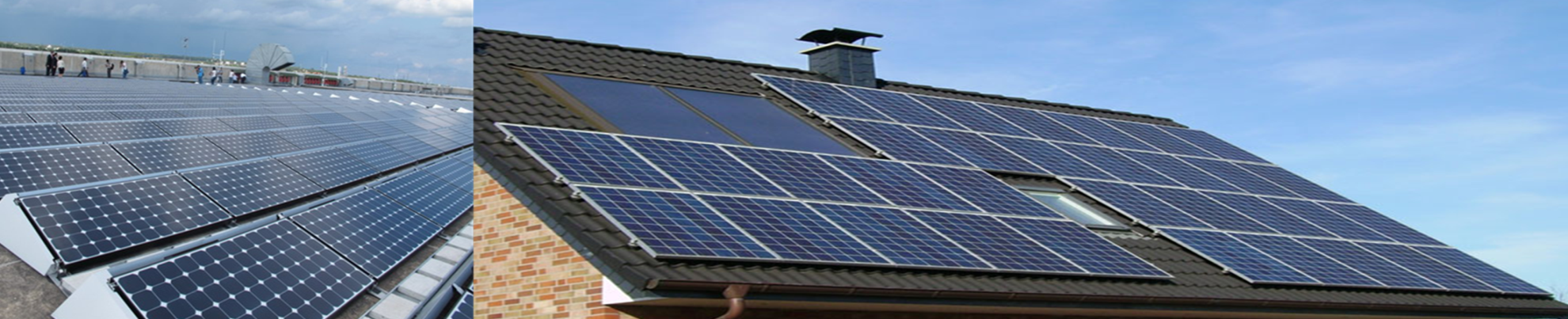 Hệ thống pin mặt trời
Năng lượng được lấy từ đâu?
Cơ bắp người: tay, chân
Chất đốt
Gió, nước chảy
Chất đốt
Nước chảy
Chất đốt
Mặt trời
Hãy tìm các loại xe có chở các dụng cụ, máy móc sử dụng năng lượng điện
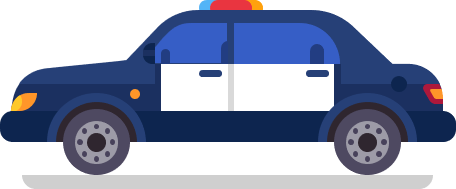 Khám phá thành phố
Điện thoại
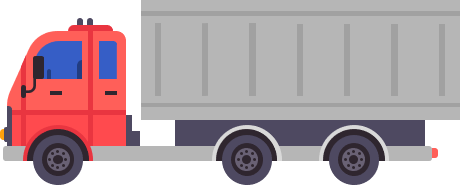 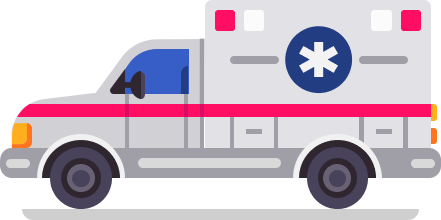 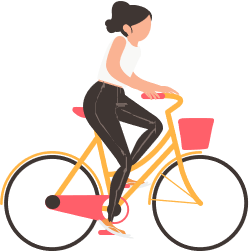 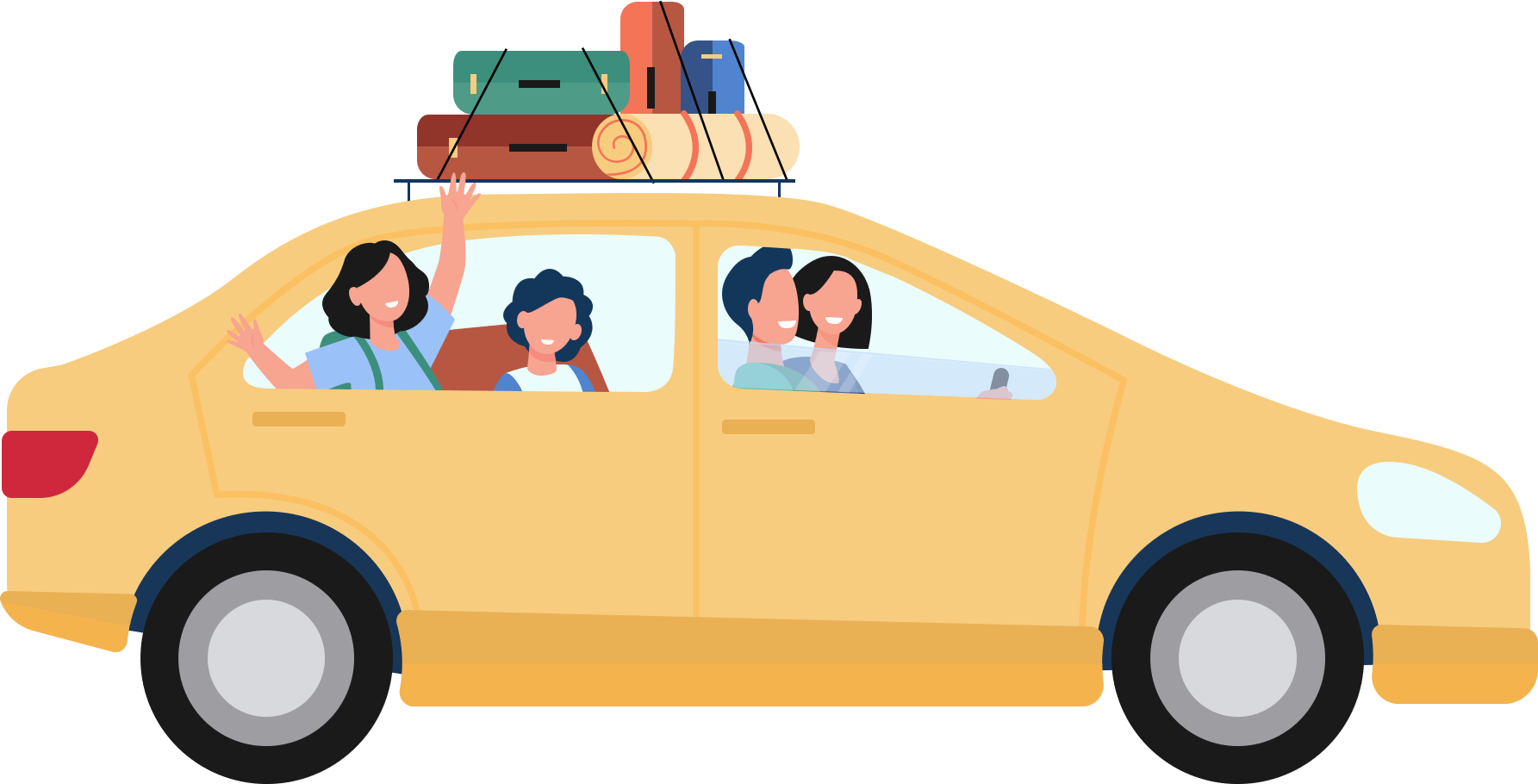 Tủ lạnh
Xe đạp
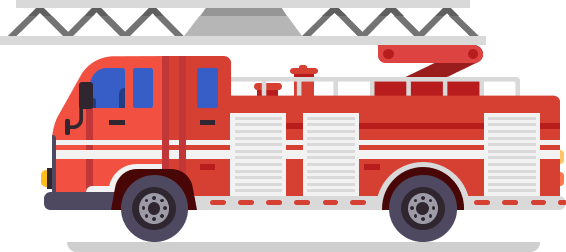 Máy lạnh
Bàn ủi
Con diều
Kể thêm một số dụng cụ, máy móc sử dụng năng lượng điện.
Hãy tìm các loại xe có chở các dụng cụ, máy móc sử dụng năng lượng điện
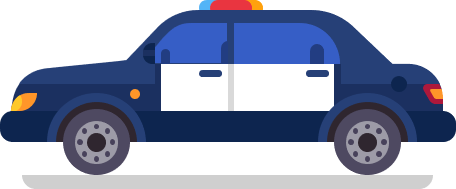 Khám phá thành phố
Điện thoại
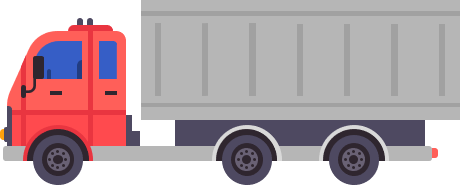 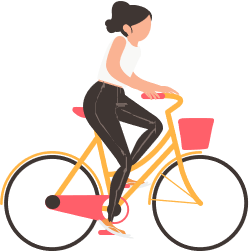 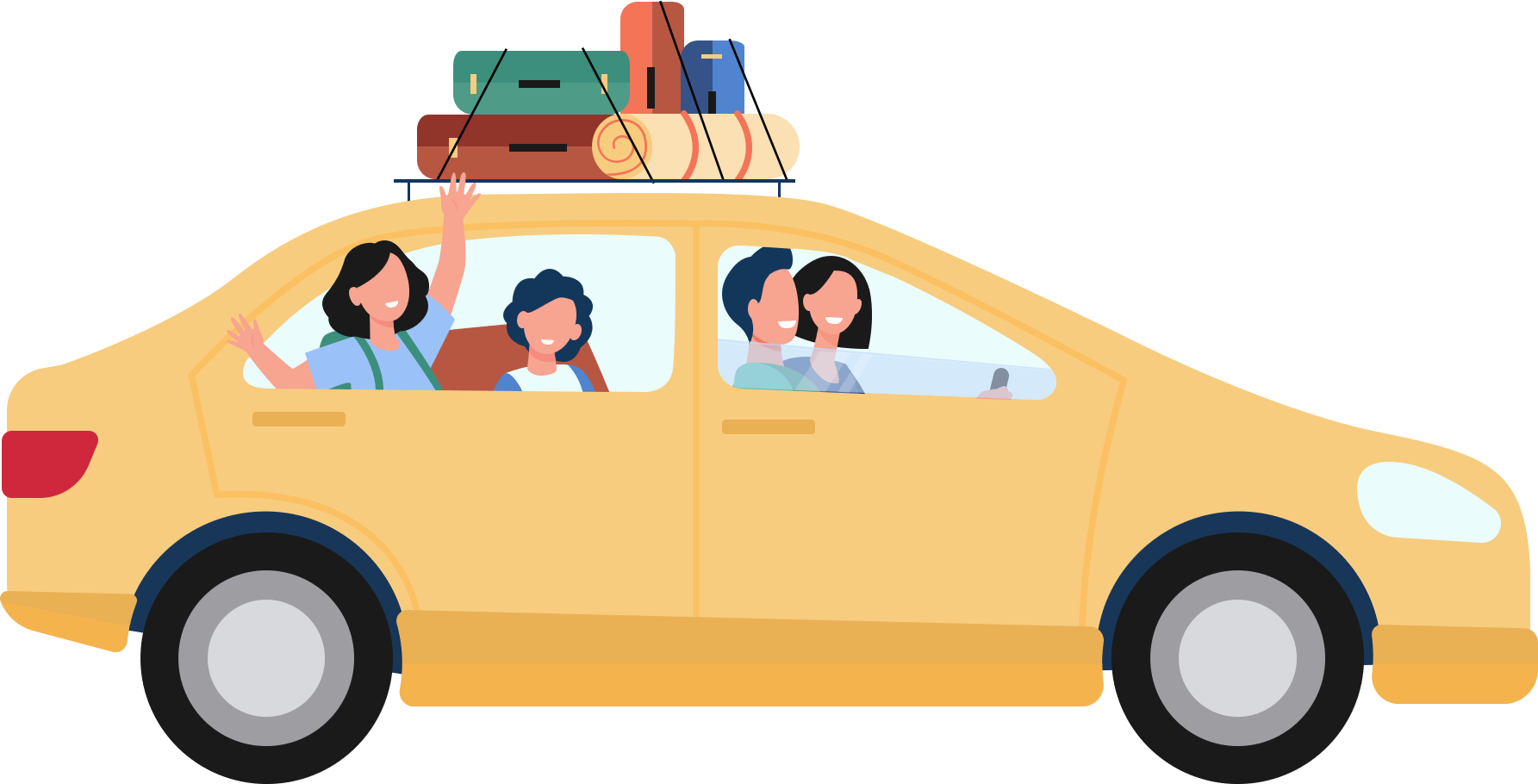 Tủ lạnh
Máy lạnh
Bàn ủi
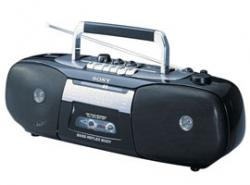 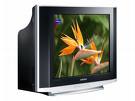 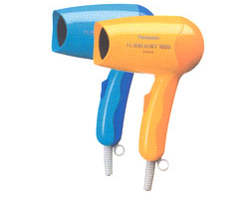 Một số dụng cụ, máy móc sử dụng điện
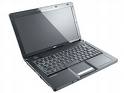 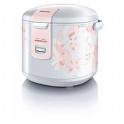 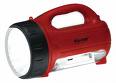 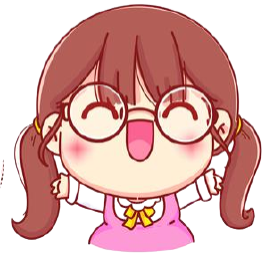 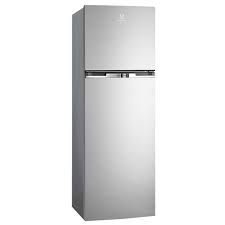 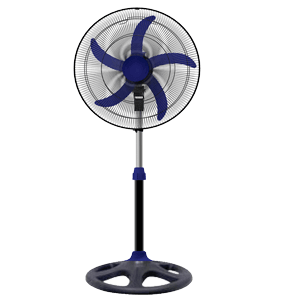 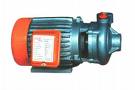 THỬ TÀI HOẠ SĨ
Các bạn hãy vẽ tranh về việc sử dụng tiết kiệm các nguồn năng lượng đã học
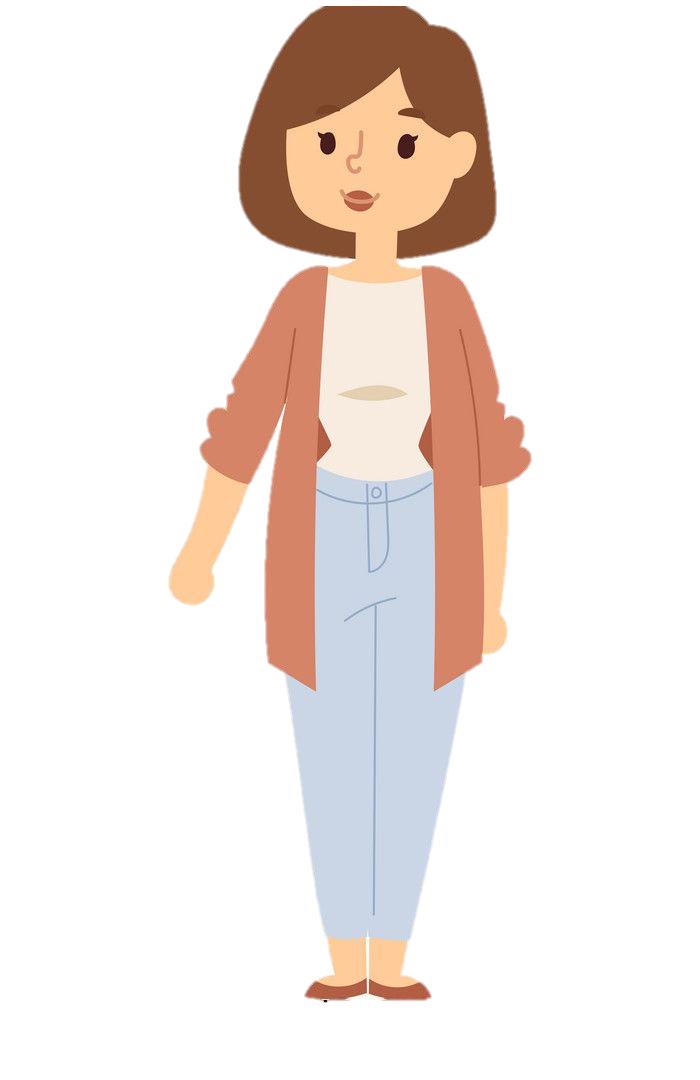 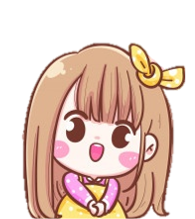 Nhà bác Tư
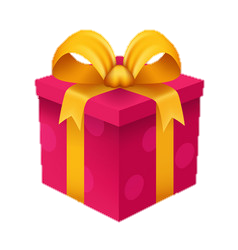 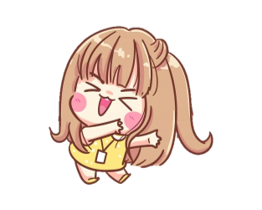 Yêu cầu cần đạt
Củng cố kiến thức 
Vật liệu và năng lượng.
Rèn kĩ năng tiết kiệm điện và giữ gìn vệ sinh môi trường.
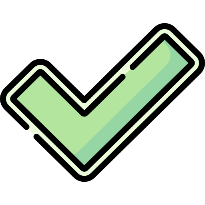 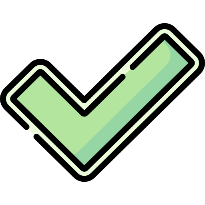 Hôm nay, mình nhớ lại rất nhiều kiến thức bổ ích. Cảm ơn các bạn nhiều nhé! Các bạn nhớ xem trước bài Cơ quan sinh sản của thực vật có hoa trang 104.
Tạm biệt các bạn
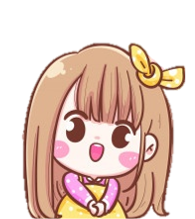